毒品態樣及危害
衛生福利部食品藥物管理署
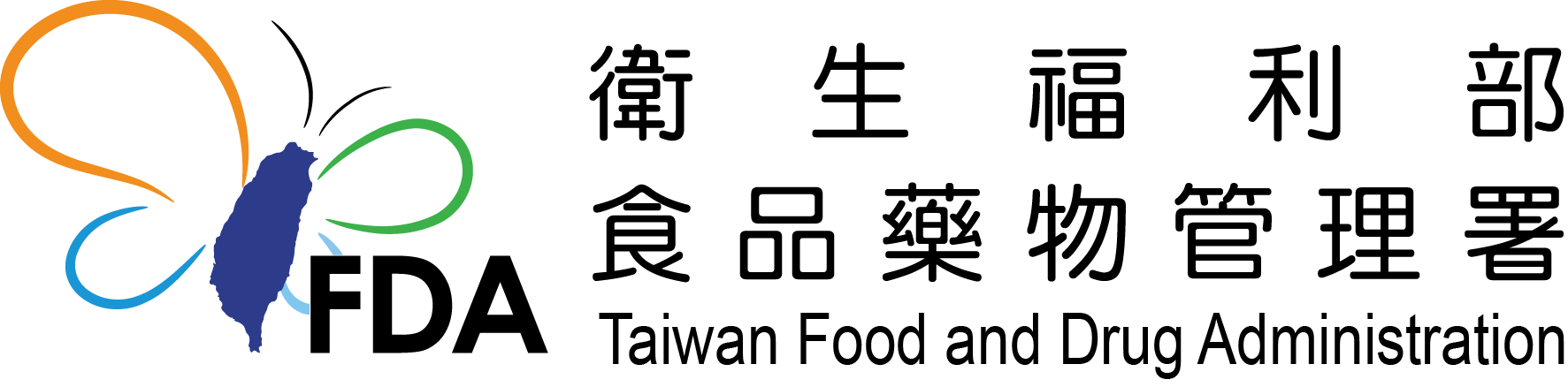 為什麼要禁制毒品？
1.成癮性。
2.濫用性。
3.社會危害性。
毒品如何控制人
1.引誘
2.吸收
3.控制-家破人亡、社會問題。
台灣人海外運毒遭判死刑
https://www.youtube.com/watch?v=0fIsXnDtKt4

https://www.youtube.com/watch?v=uVPbVdYwpJE
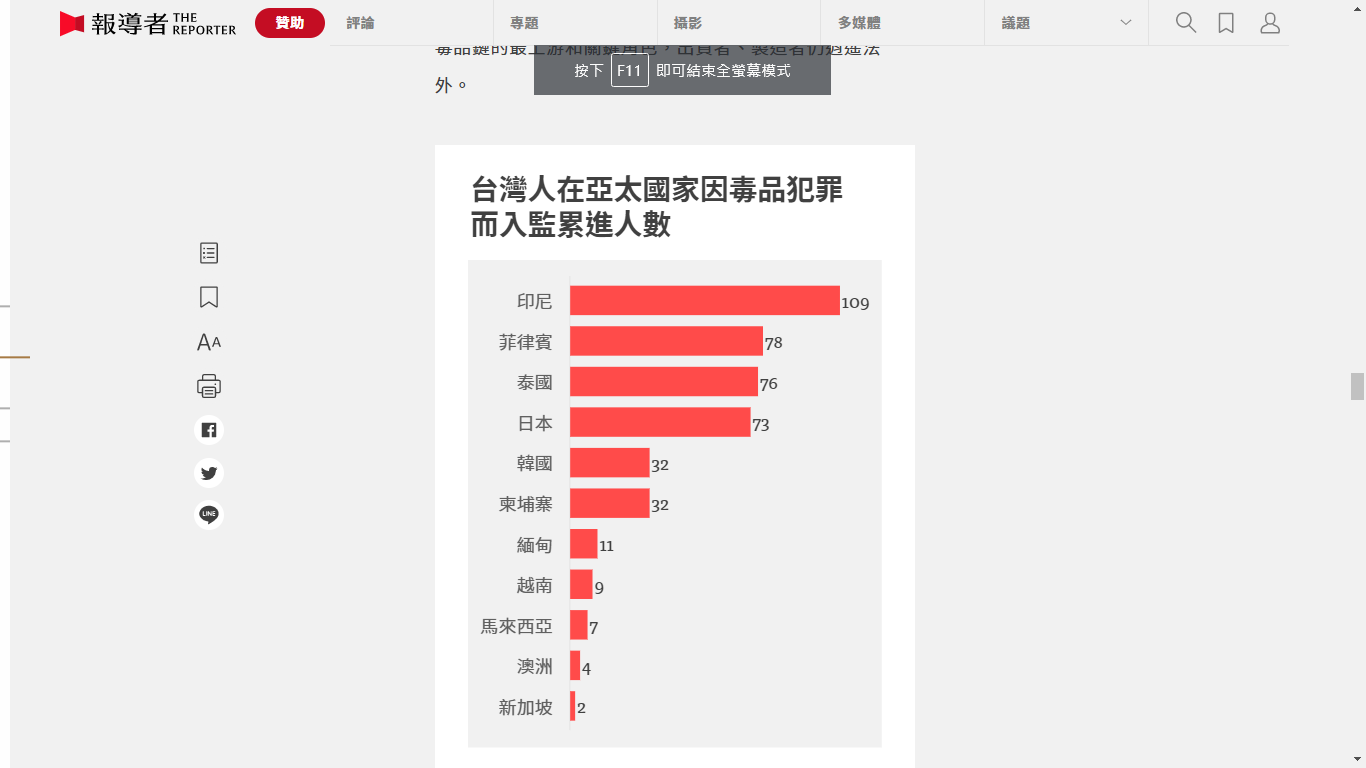 資料來源：報導者
毒品對人體的影響
依毒品對人體的作用，可分為:
1.中樞神經抑制劑（如：鴉片類、愷他命）
2.中樞神經興奮劑（如：安非他命、搖頭丸）
3.中樞神經迷幻劑（如：大麻、LSD）
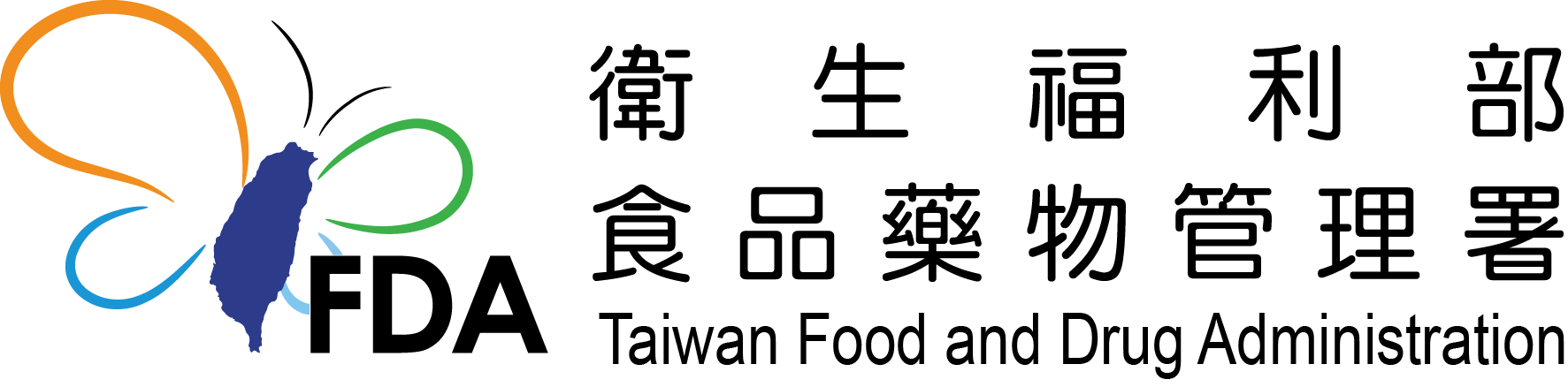 常見濫用藥物與毒品之分級
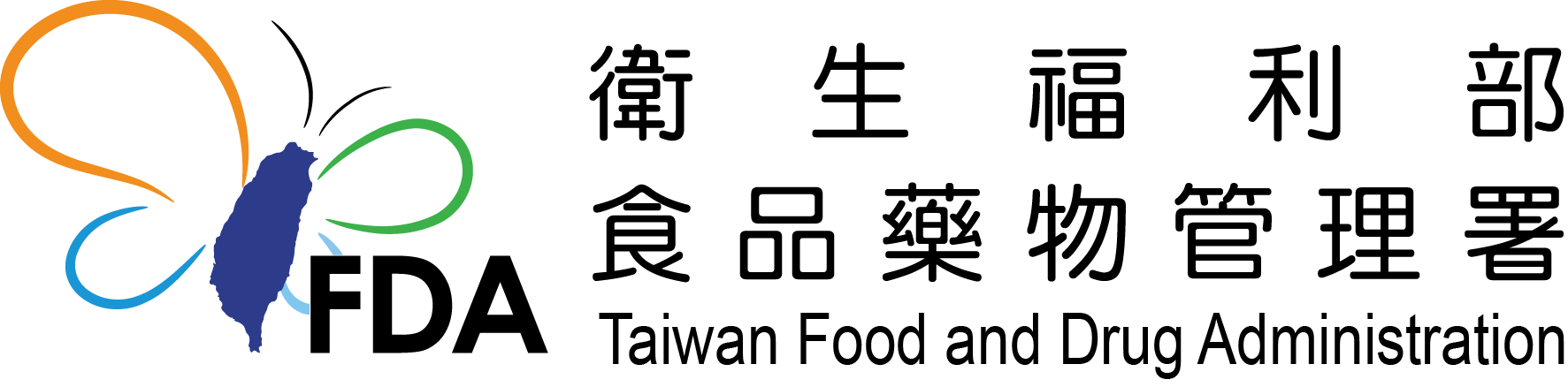 資料來源: 108年藥物濫用防制指引、常見濫用藥物分類圖鑑
濫用物質傳統外觀及偽裝外觀
傳統外觀
偽裝外觀
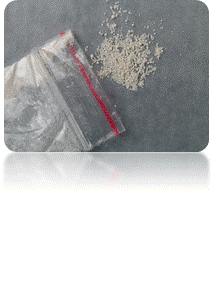 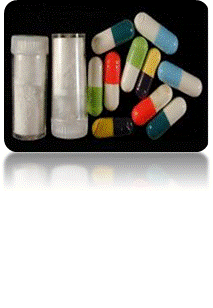 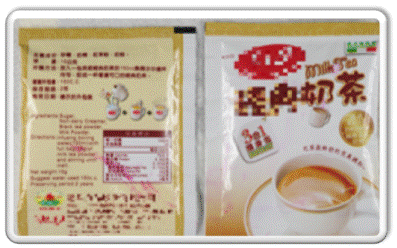 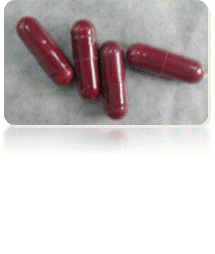 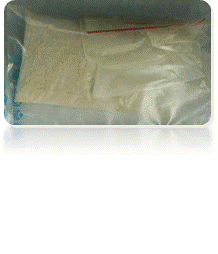 vs.
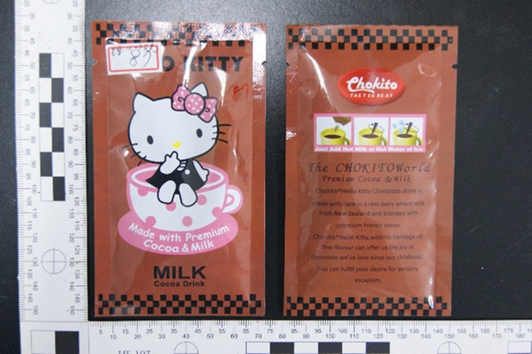 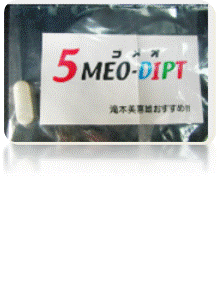 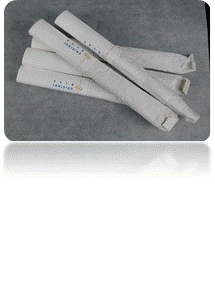 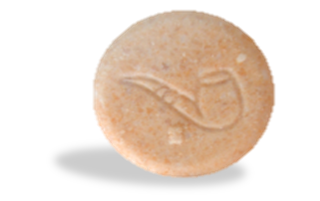 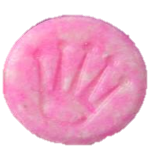 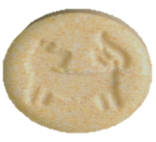 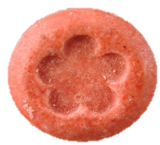 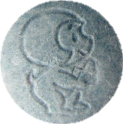 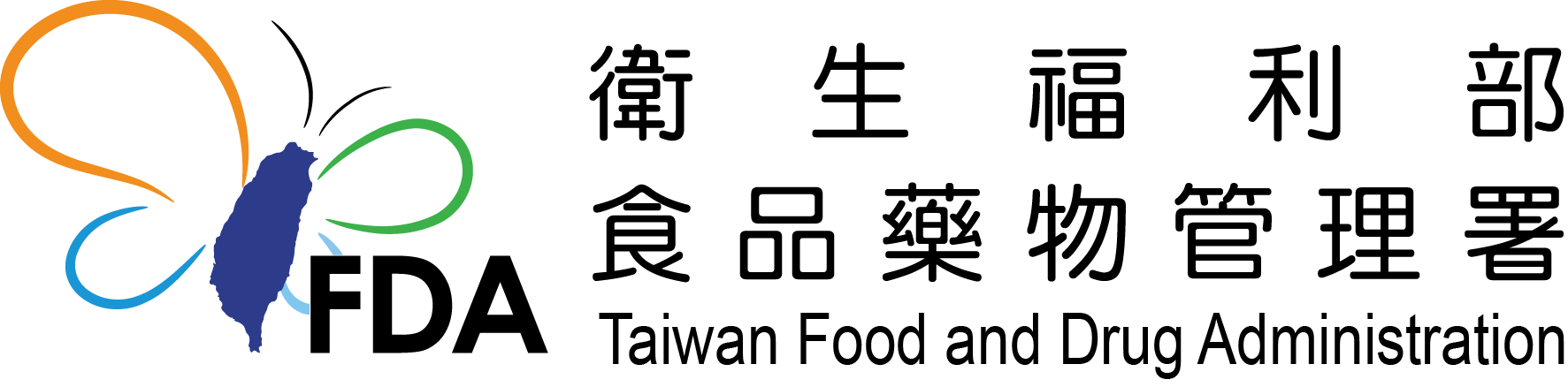 資料來源：內政部警政署刑事警察局全球資訊網及衛生福利部食品藥物管理署/反毒資源專區
資料來源：內政部警政署刑事警察局
濫用物質變裝後外觀~「毒咖啡包」、「毒茶包」
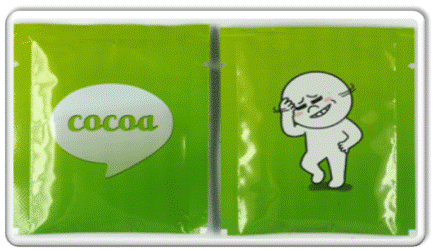 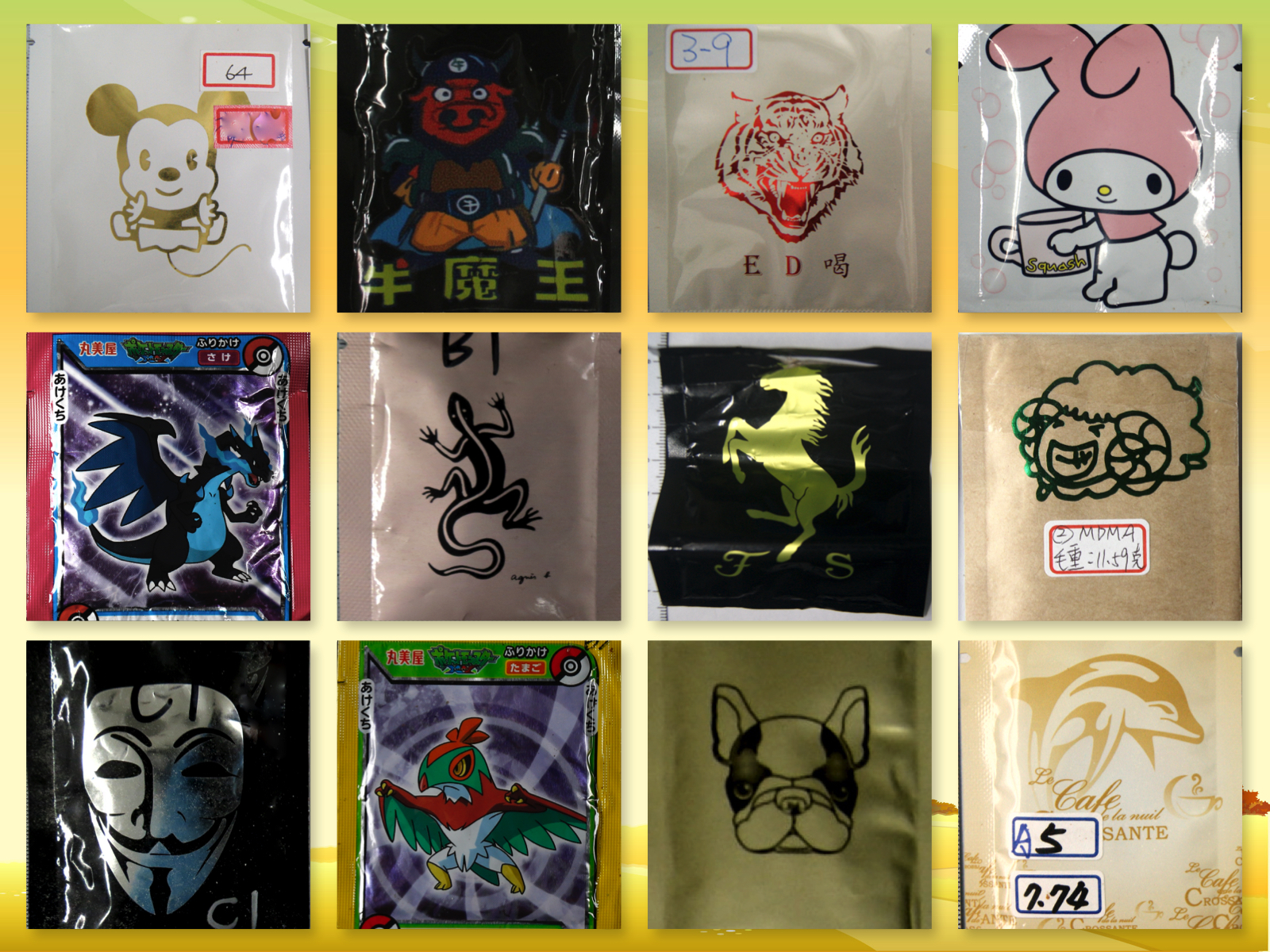 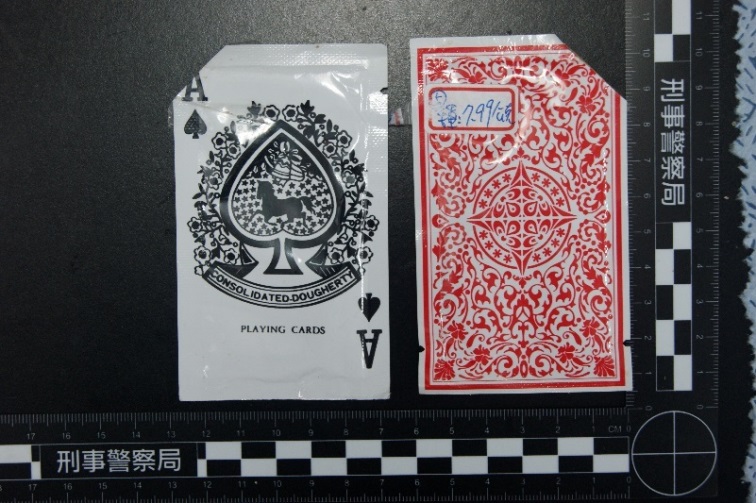 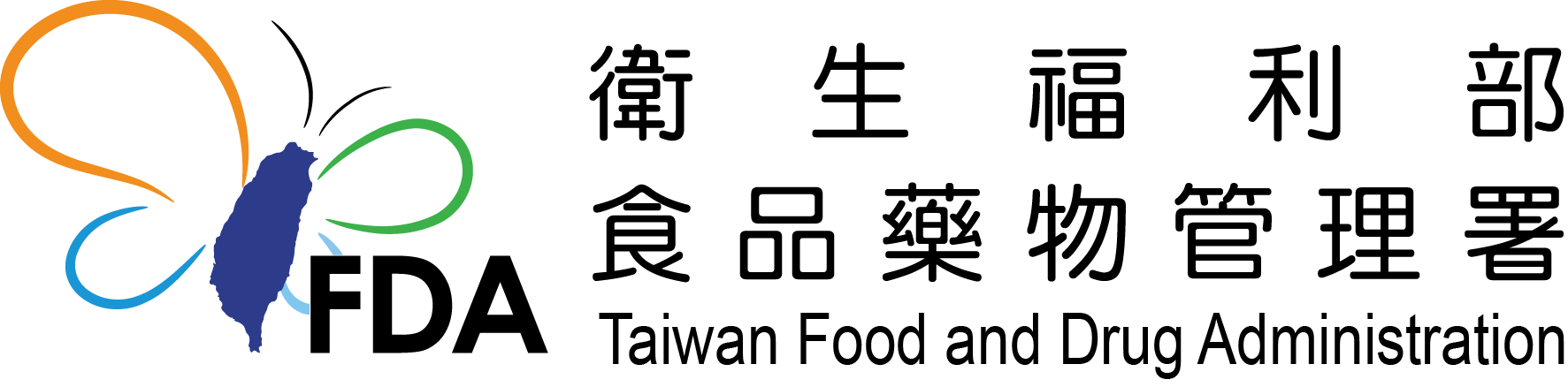 資料來源：內政部警政署刑事警察局全球資訊網
濫用物質變裝後外觀~「毒郵票」、「毒果凍」
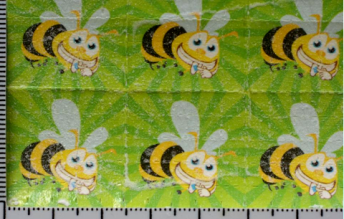 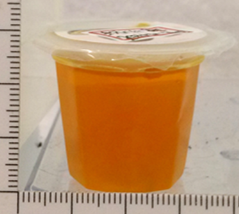 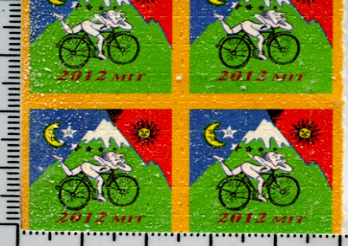 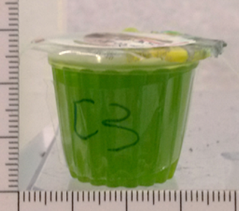 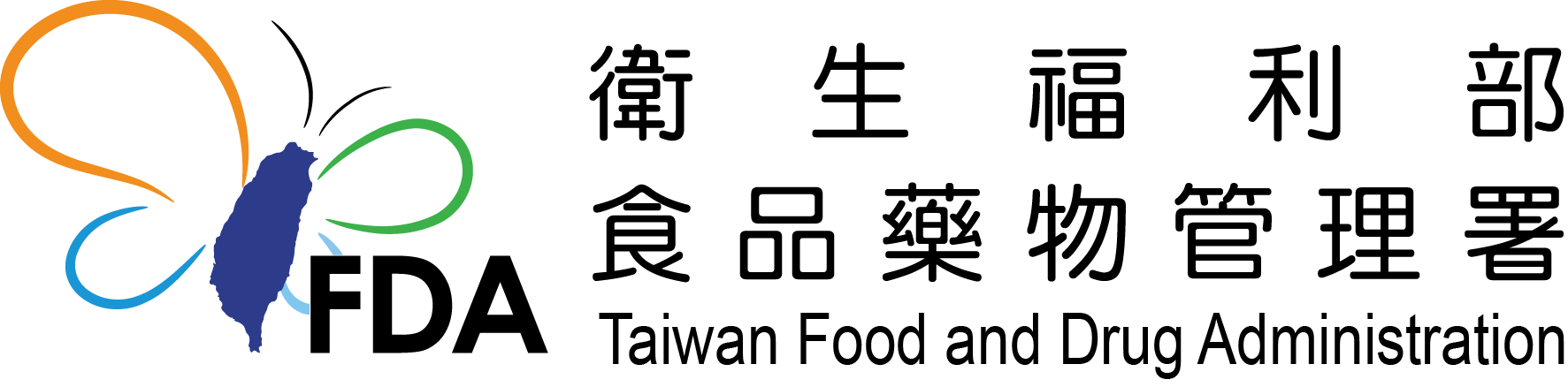 資料來源：內政部警政署刑事警察局全球資訊網
濫用物質變裝後外觀~液態毒品「神仙水」
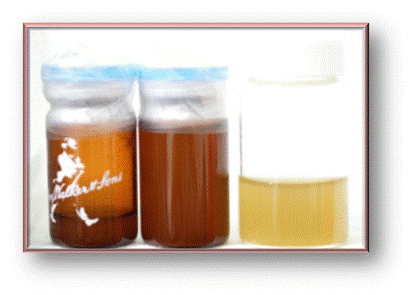 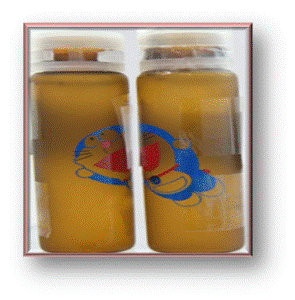 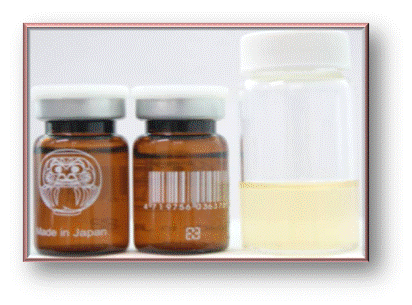 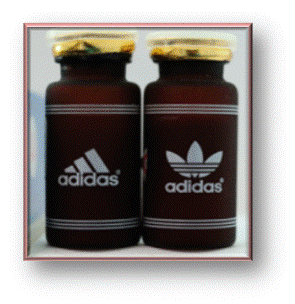 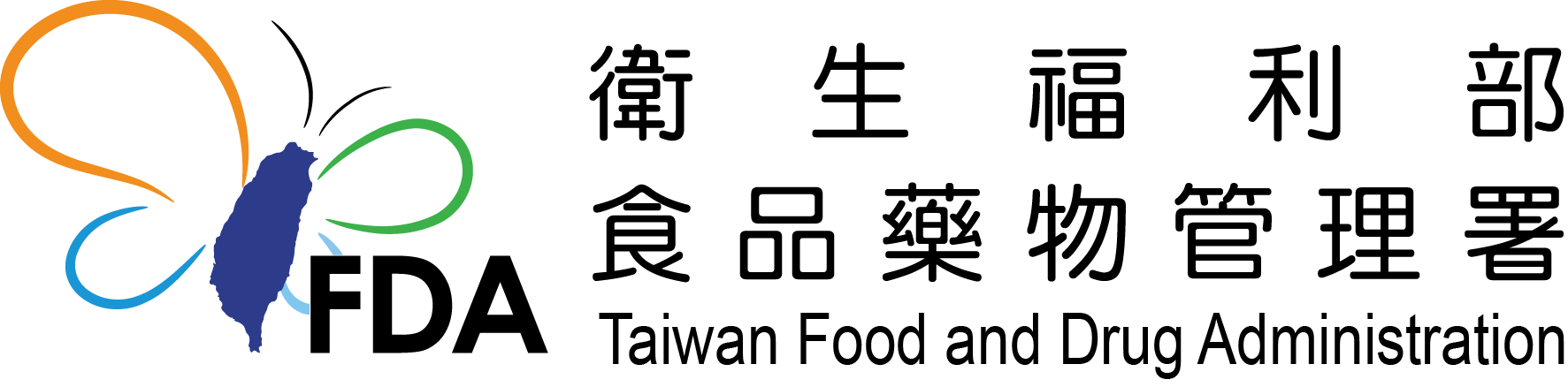 資料來源：內政部警政署刑事警察局全球資訊網
濫用物質變裝後外觀~「毒花草茶」
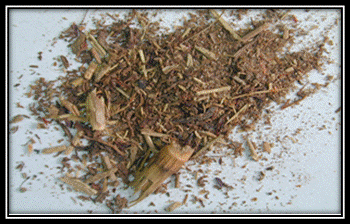 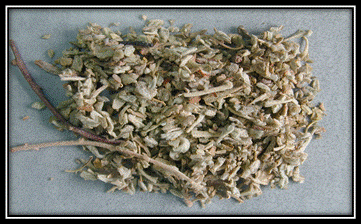 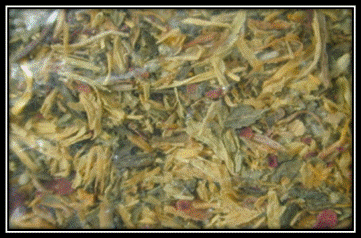 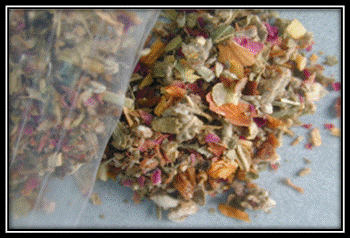 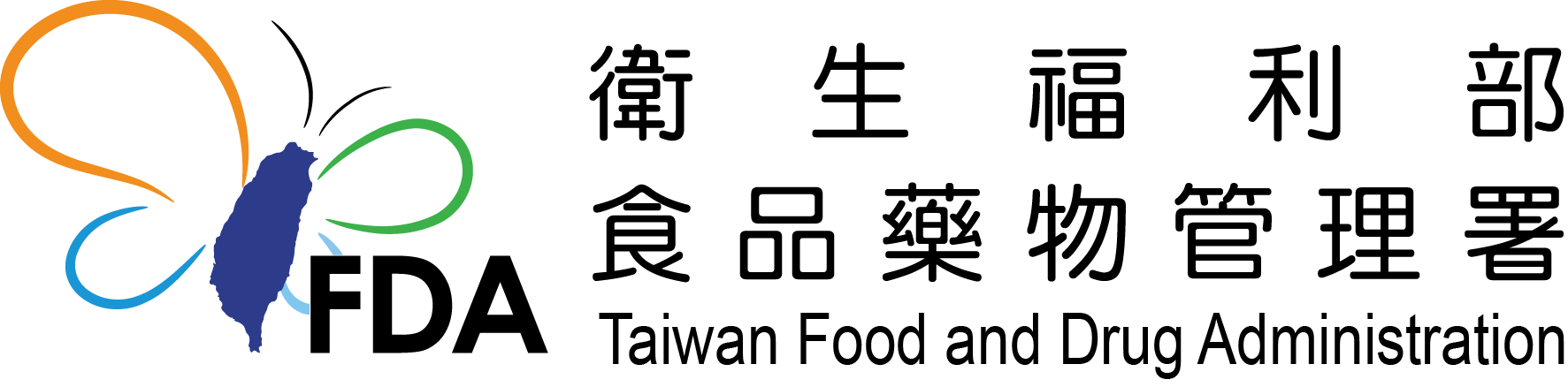 資料來源：衛生福利部食品藥物管理署/反毒資源專區
近期新興毒品態樣~
彩虹煙
超級瑪利歐(Super Mario Run)
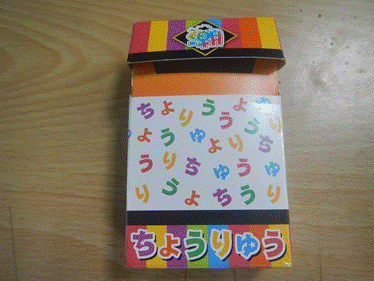 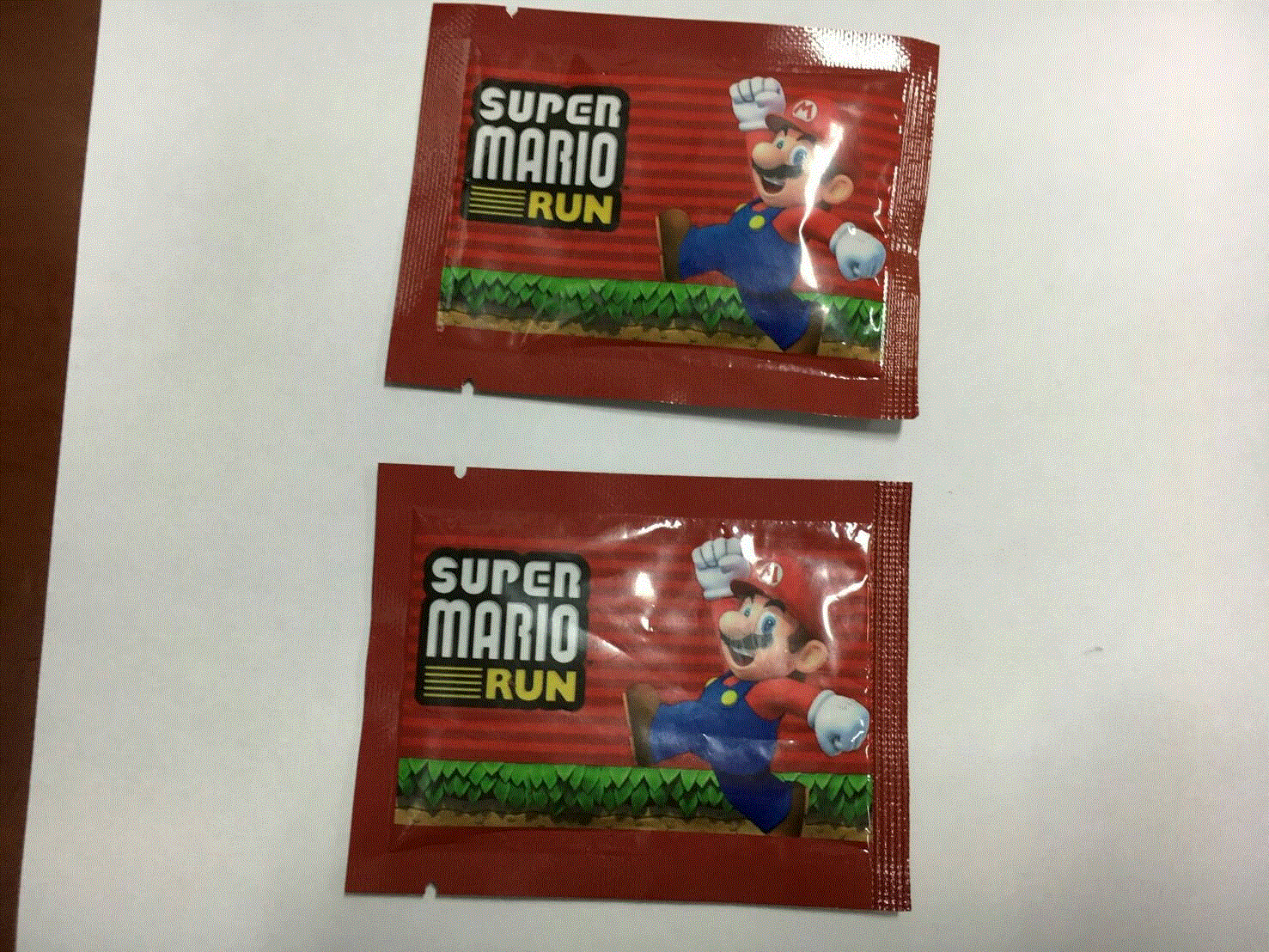 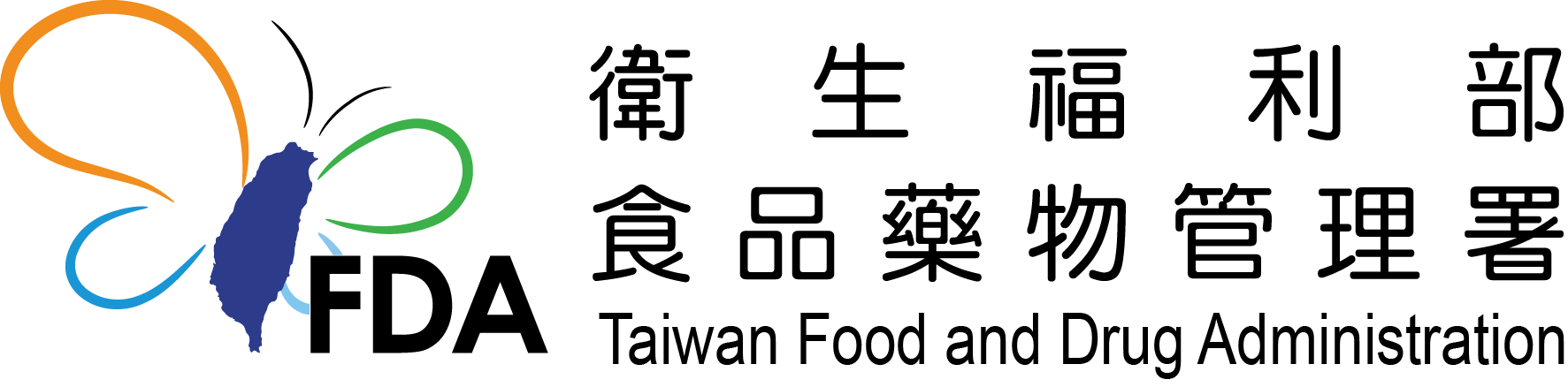 資料來源：台中市政府警察局保安警察第二大隊(左)、台北市政府警察局保安警察第一大隊(右)
近期新興毒品態樣~小惡魔系列
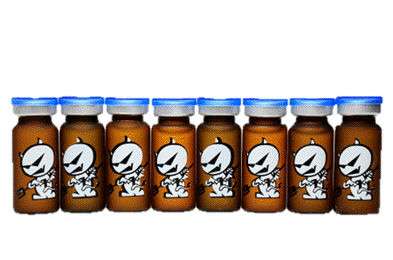 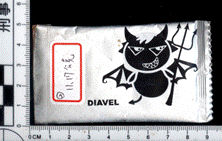 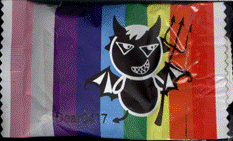 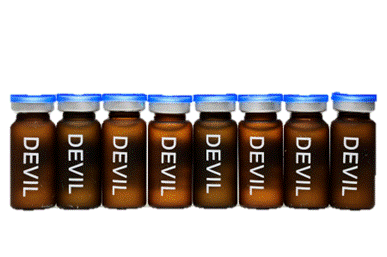 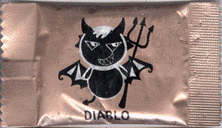 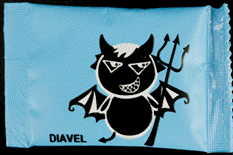 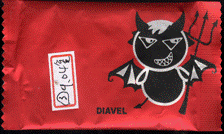 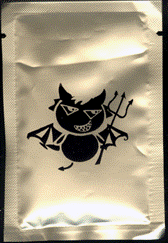 液態式小惡魔
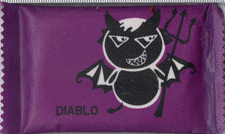 粉狀式小惡魔
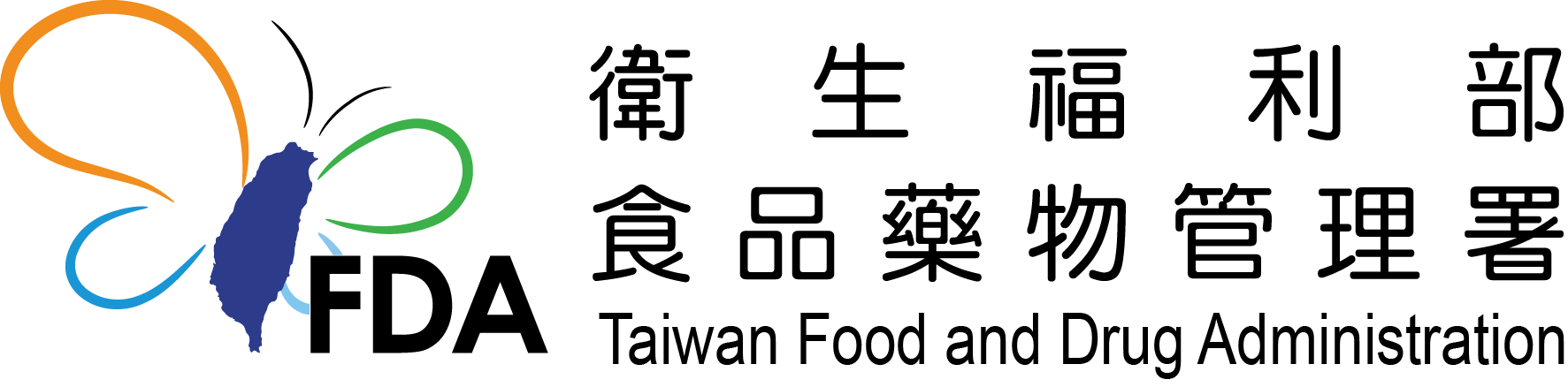 資料來源：內政部警政署刑事警察局全球資訊網
近期新興毒品態樣~仿Apple系列
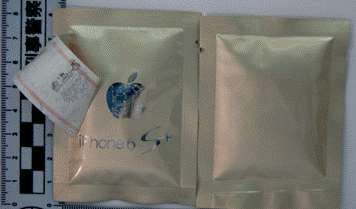 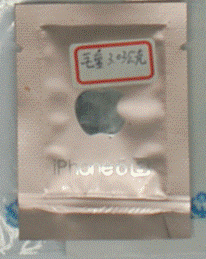 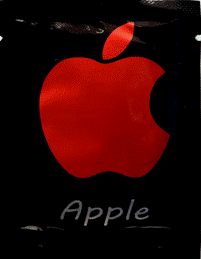 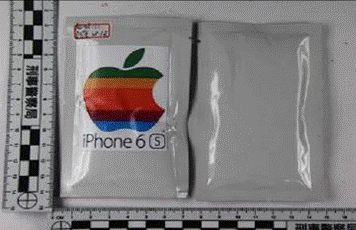 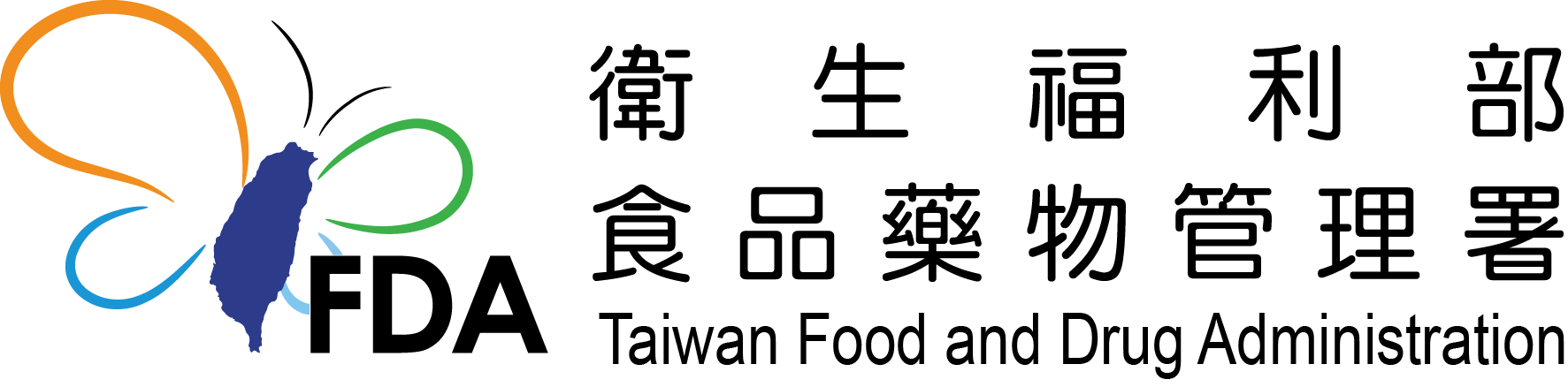 資料來源：內政部警政署刑事警察局全球資訊網
近期新興毒品態樣~仿Versace系列
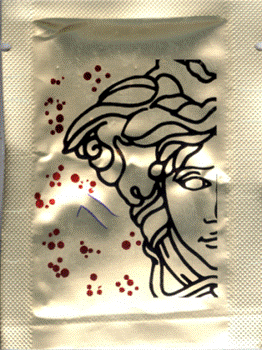 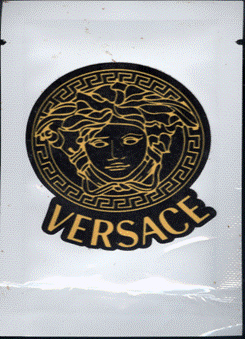 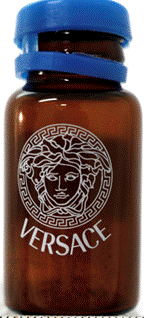 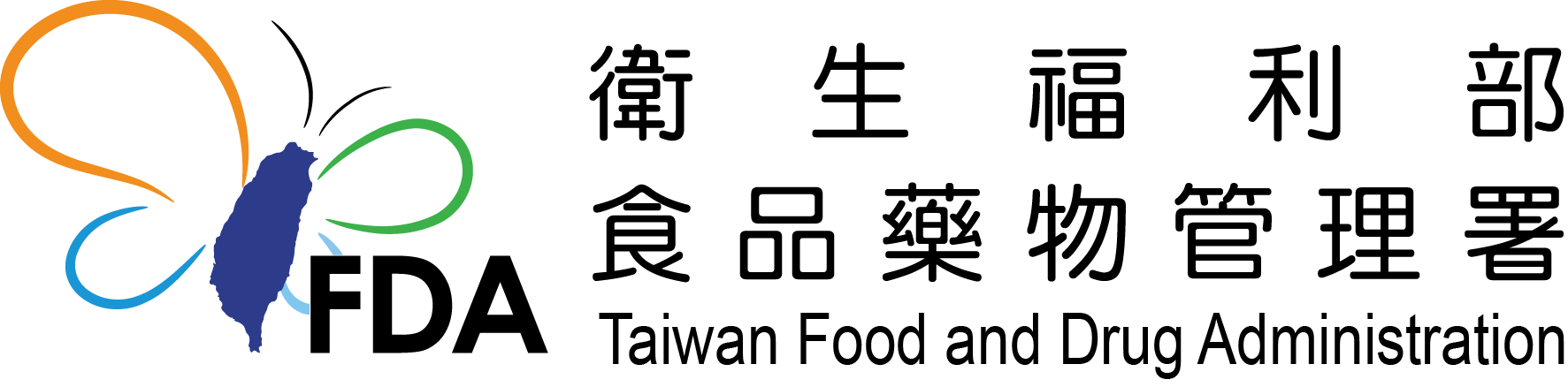 資料來源：內政部警政署刑事警察局全球資訊網
近期新興毒品態樣~仿Drip coffee系列
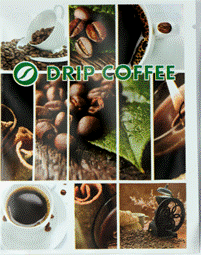 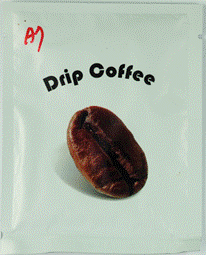 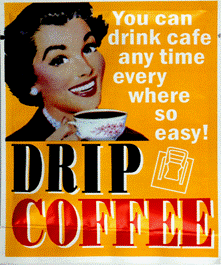 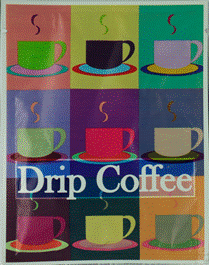 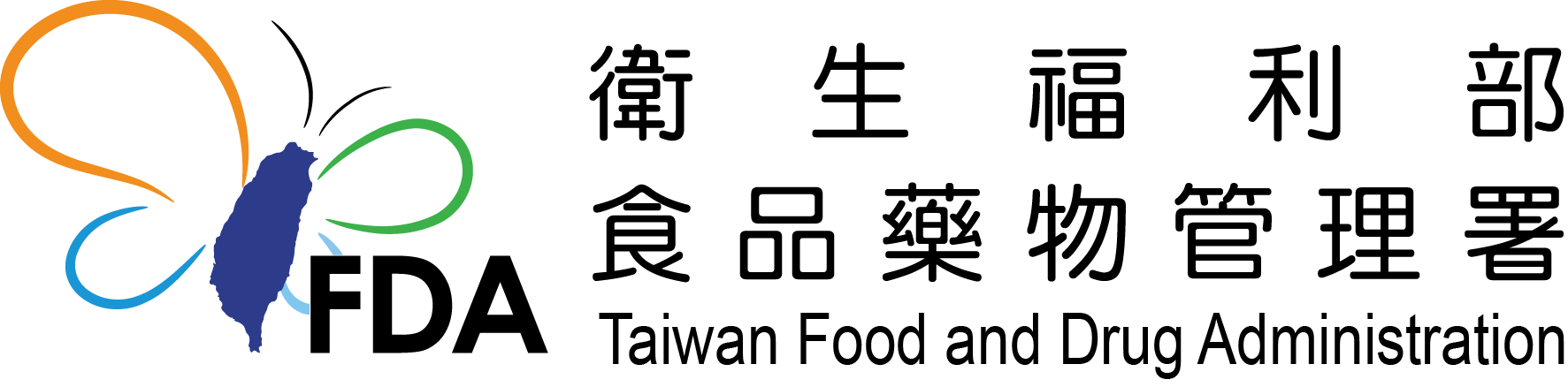 資料來源：內政部警政署刑事警察局全球資訊網
台南市2020學生染毒數據
高中職：8837人
國中：    4558人
國小：    72人

涉毒的原因：挫折、家庭沒溫暖、舒壓及好奇。
毒品的種類：喵喵、泡泡、咖啡包、FM2、神仙水、毒郵票、一粒眠。


台南市警察局
判斷染毒的可疑徵兆
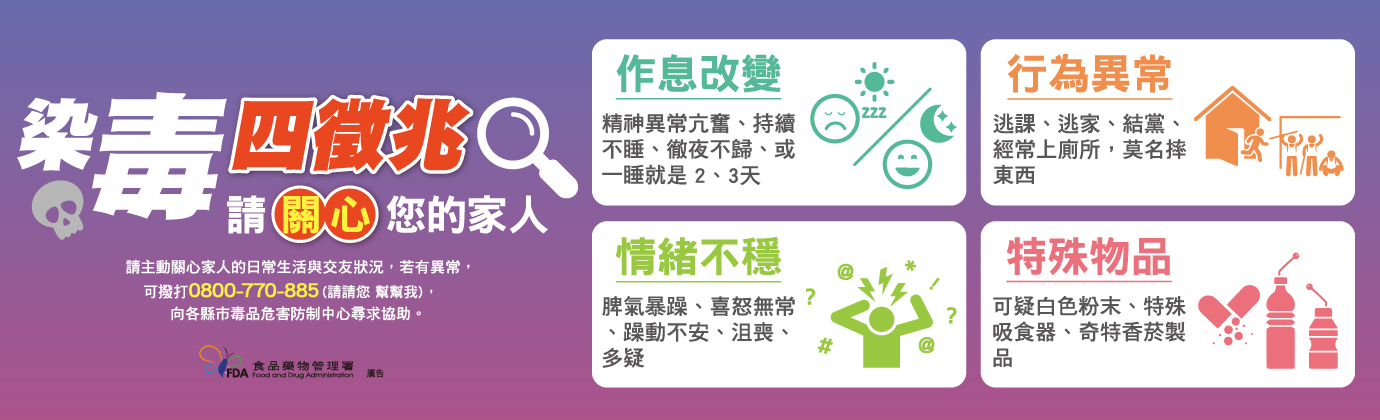 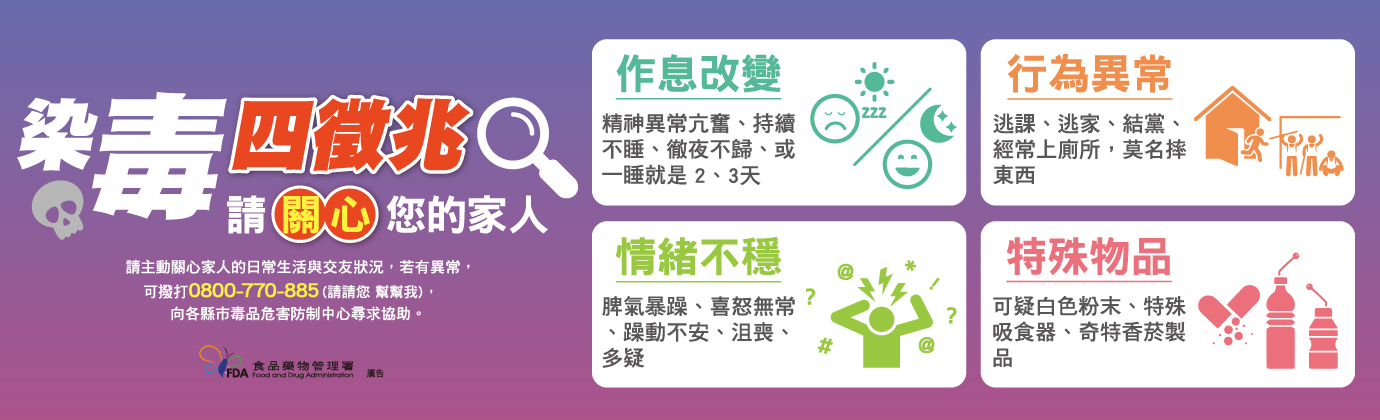 反毒資訊查詢
食品藥物管理署/反毒資源專區 (http://www.fda.gov.tw/TC/site.aspx?sid=10070)
法務部/反毒大本營(http://antidrug.moj.gov.tw)
教育部/防制學生藥物濫用資源網(http://enc.moe.edu.tw)
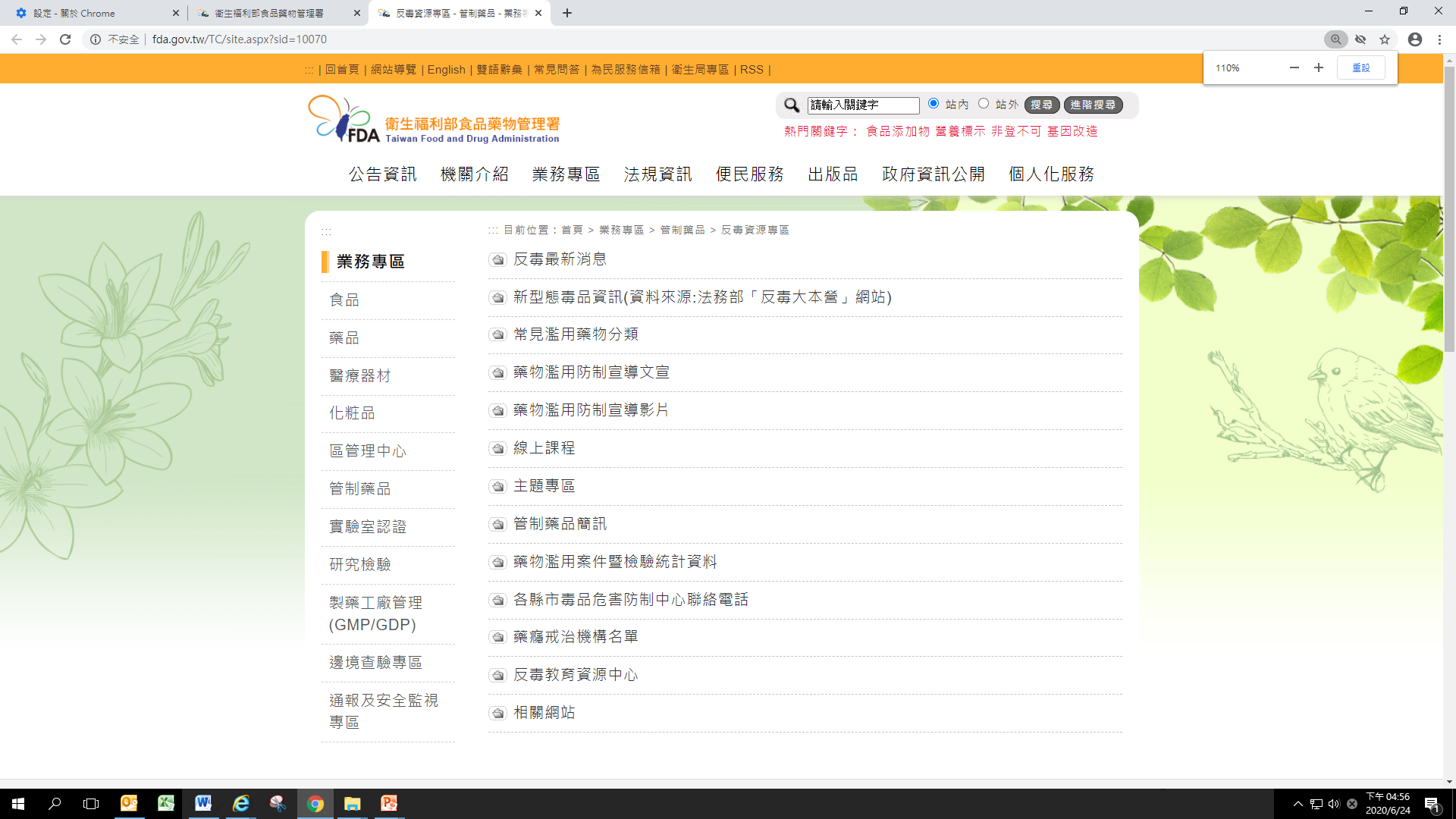 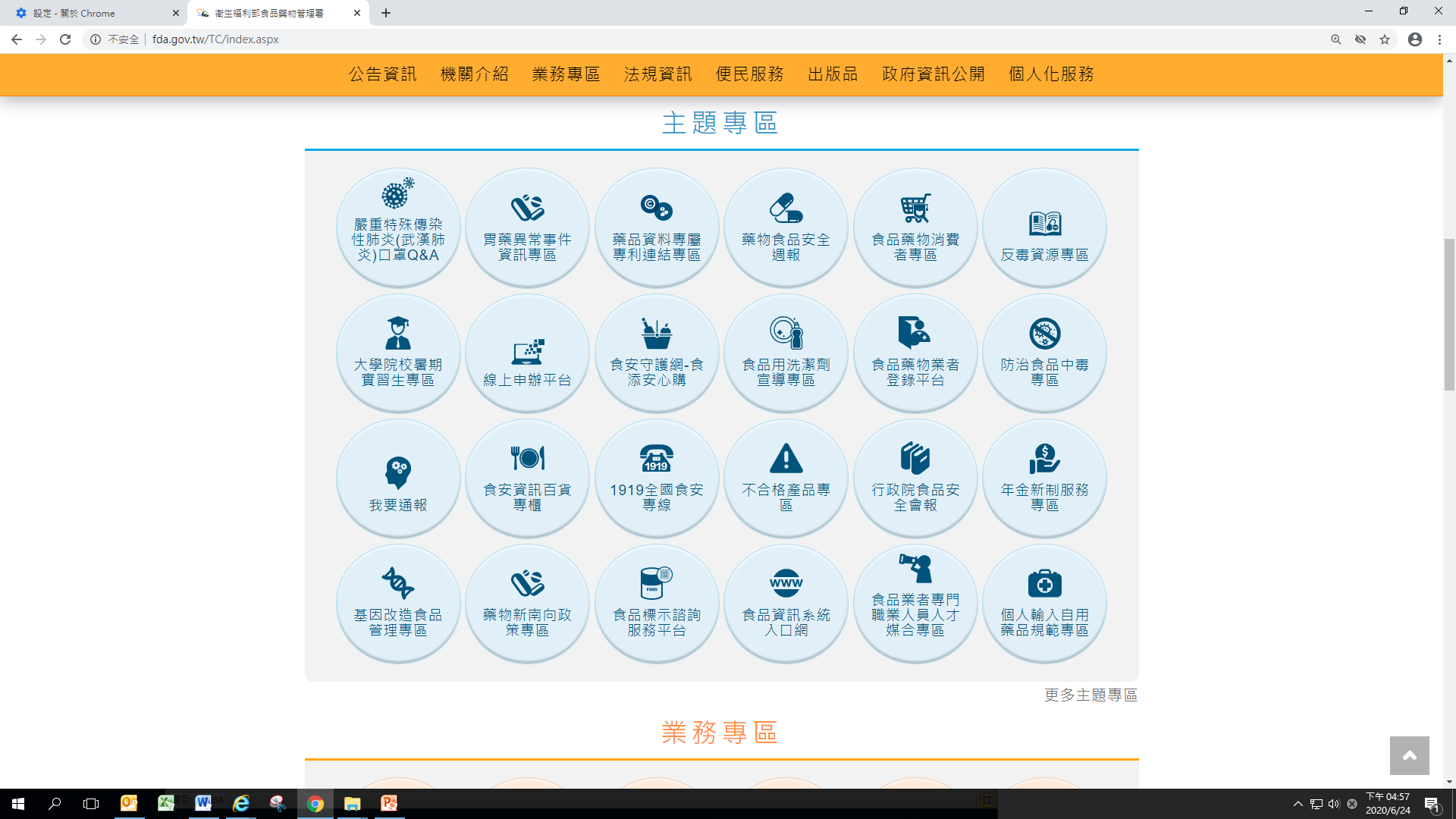 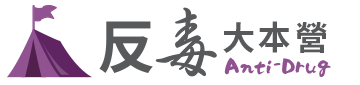 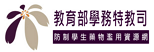 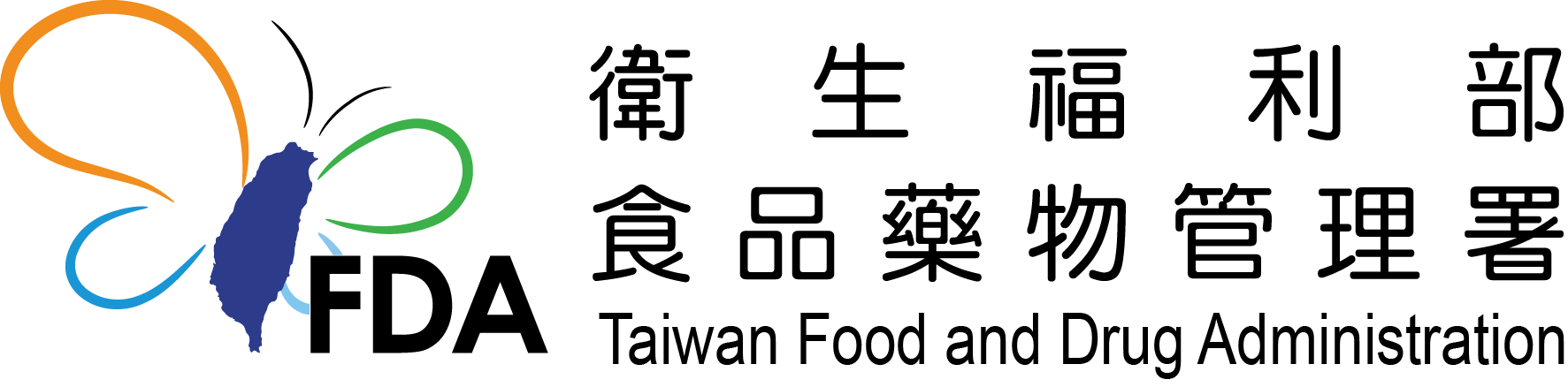 電子煙之相關危害
電子煙溶液成分，包括已知的致癌物及有毒化學物（如甲醛、 乙醛）；此外，在霧化過程中可能產生有毒金屬奈米粒子等。
使用電子煙亦可導致使用者對其中一些物質成癮，可能誘發罹 患精神疾病。電子煙對於兒童、青少年、孕婦、物質濫用的病 人、嚴重的精神疾病病人尤其更可能造成損害。 
電子煙除內容物對健康危害外，美國聯邦緊急事務處理總署 (FEMA) 亦指出，電子煙存放的環境、周圍的溫濕度、充電的 環境、使用者不當使用，載具之安全性，都有可能具有潛在的 危險，如酌傷、電池爆炸、失明等。
電子煙的陷阱
1.無尼古丁，不會傷身、成癮。
2.含有維他命，補充營養。
3.無尼古丁，幫助戒菸。
電子煙的現實
1.台灣不能合法進口，無法規管制。
2.內容物(煙油)不明、電池不明。
3.可能含過量尼古丁甚至其他有害成分
電子煙無助戒菸 恐吸入更多毒素
台灣無法規限制！！！
癮君子注意！電子菸爆炸 嘴裡燒個洞
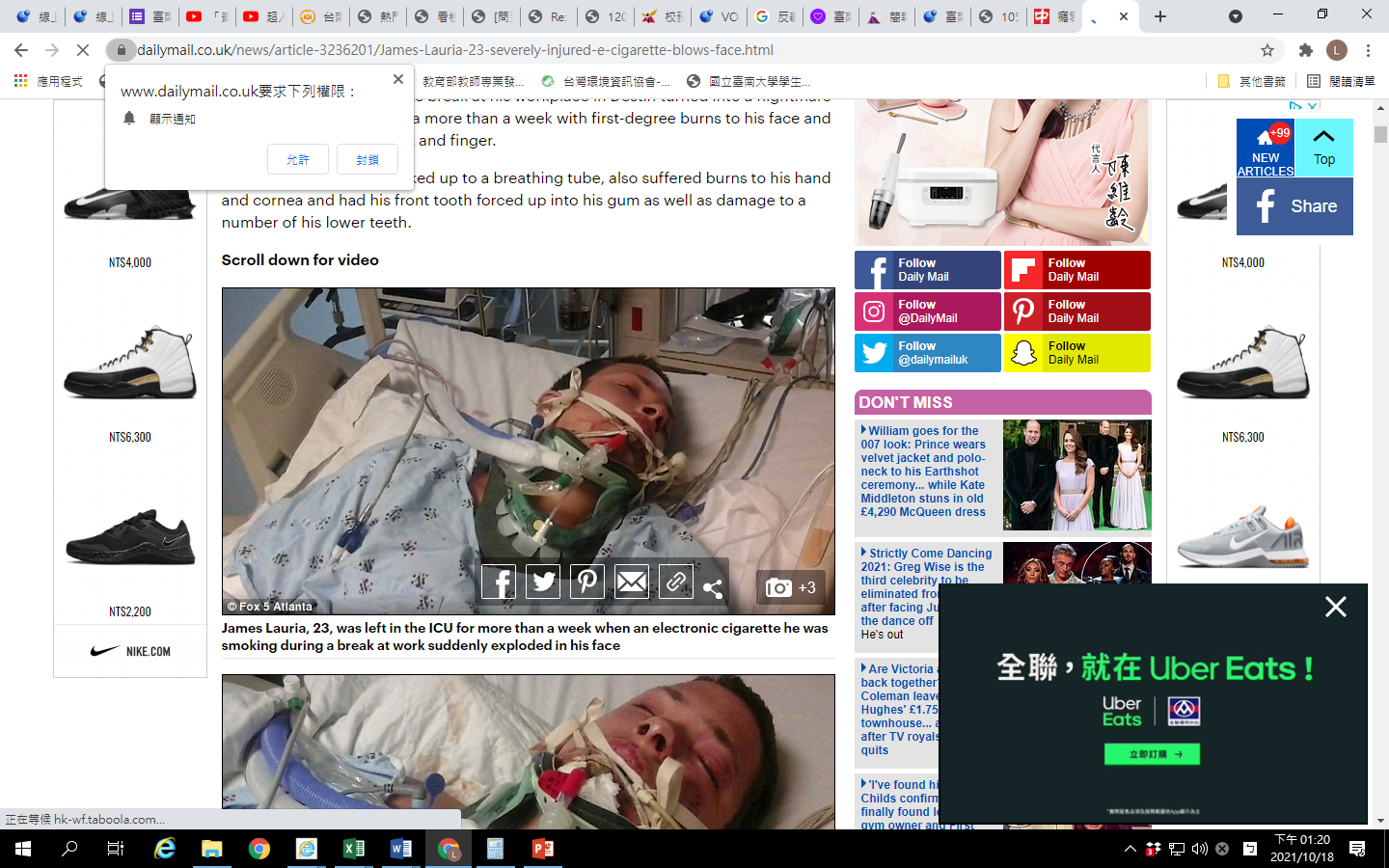 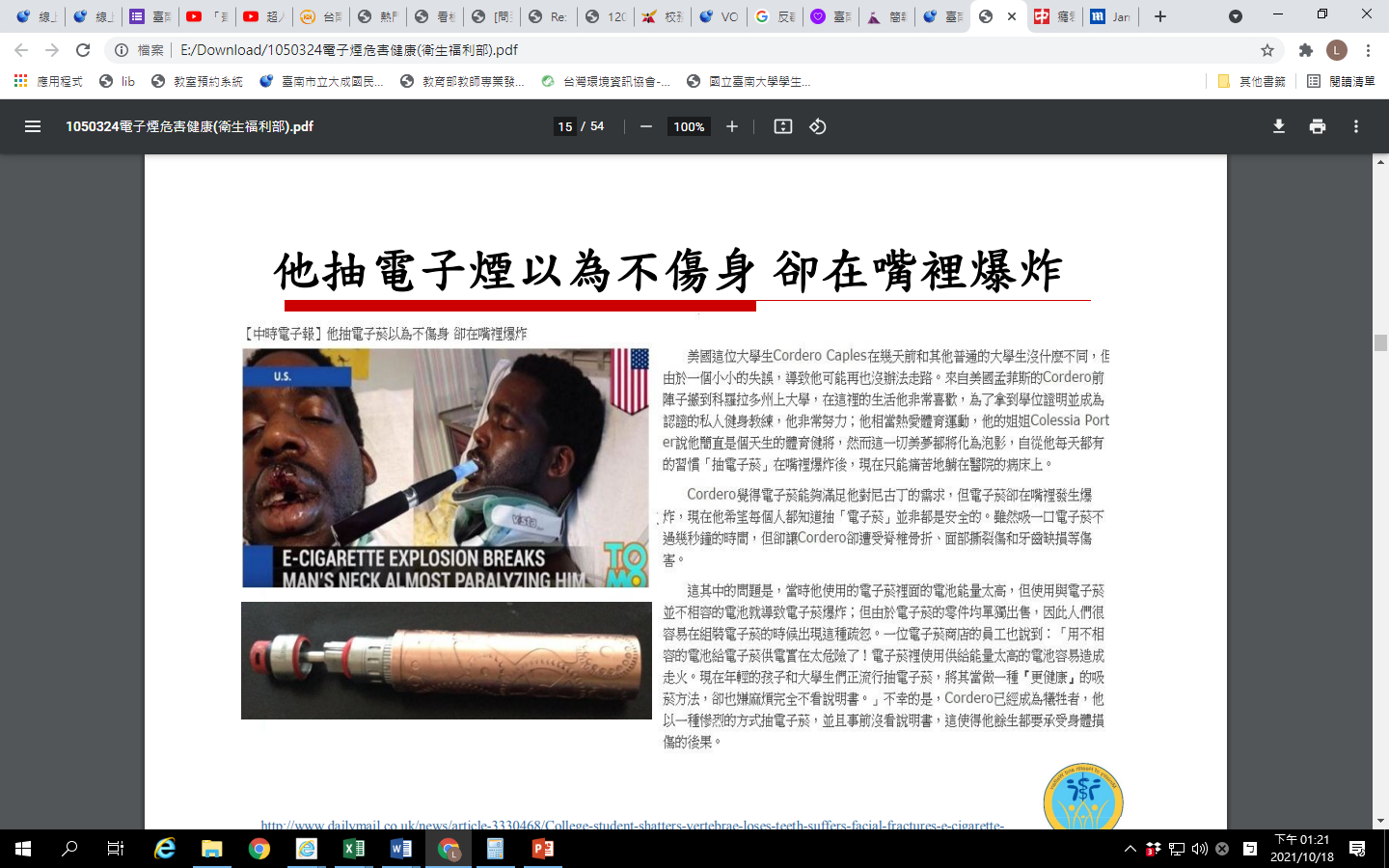 簡報結束
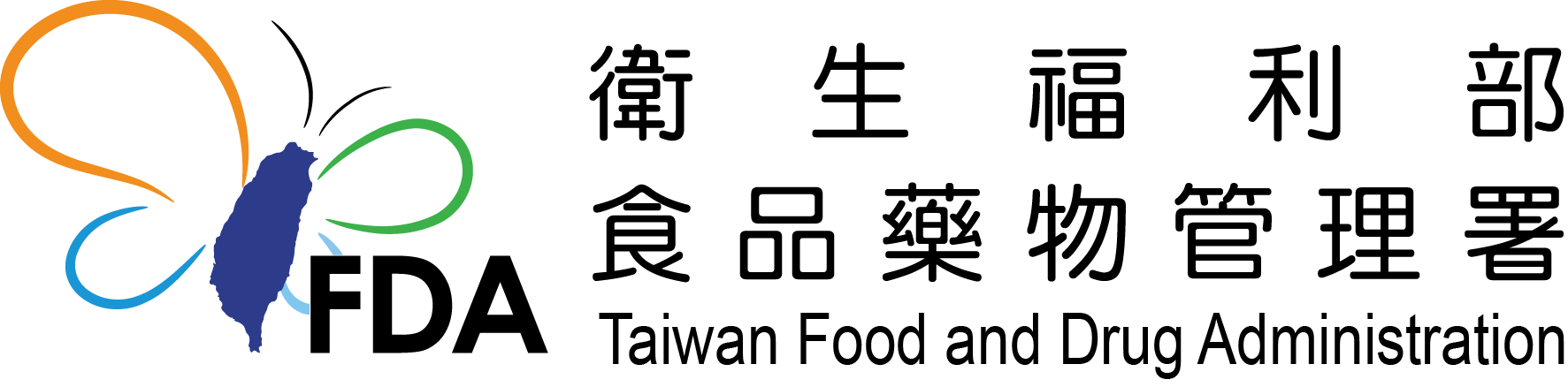